Development of an X-band Field Emission RF Gun at Tsinghua University
LY Zhou, Hao Zha, Jiaru Shi†, Huaibi Chen
Department of Engineering Physics, Tsinghua University, Beijing, China
Apr 19, 2021
Email: shij@tsinghua.edu.cn
1
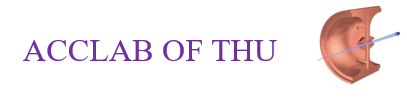 Content
Advantages of field emission rf gun
Design of field emission rf gun at THU
Testing
Observation after conditioning
Plans
2
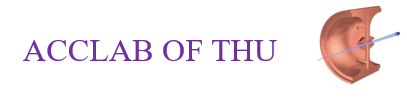 Content
Advantages of field emission rf gun
higher initial brightness
compact size
Design of field emission rf gun at THU
Testing
Observation after conditioning
Plans
3
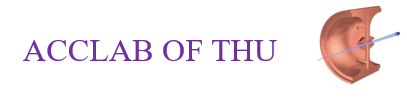 Advantages of field emission rf gun
[REF]J. B. Rosenzweig, Next generation high brightness electron beams from ultrahigh field cryogenic rf photocathode sources, Phys. Rev. Accel. Beams 22, 023403
4
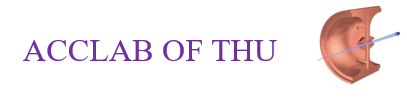 Advantages of field emission rf gun
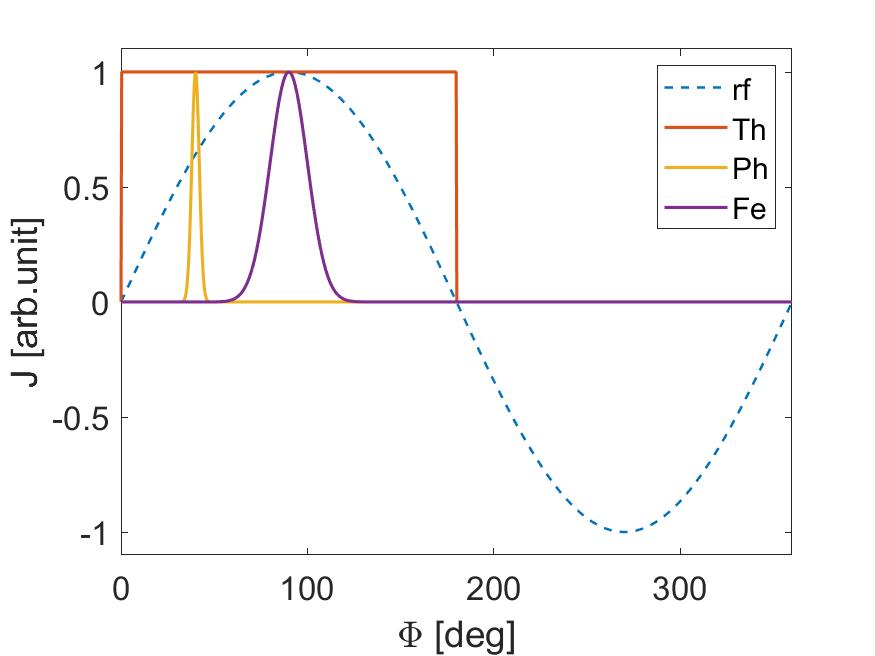 Field emission gun naturally emits beam at 90°

The thermal emittance of field emission cathode is comparable to that of photocathode

Compact size – Laser free
[REF] Xiangkun Li, Study of field emission cathode rf gun,  PhD dissertation, 2015, Tsinghua University
5
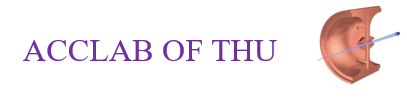 Content
Advantages of field emission rf gun
Design of field emission rf gun at THU
rf design
cooling and vacuum
cathode emitter
dynamics
Testing
Observation after conditioning
Plans
6
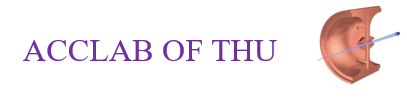 Design of field emission rf gun at THU
Frequency: 11.424GHz
Target energy: ~4MeV
Breakdown research
Gradient: ~200MV/m
Length: ~2.35Cells
Cathode pluggable
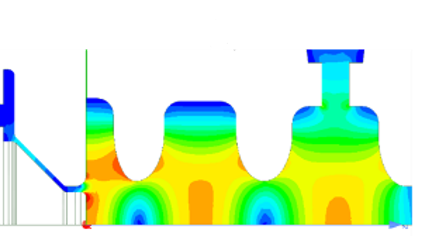 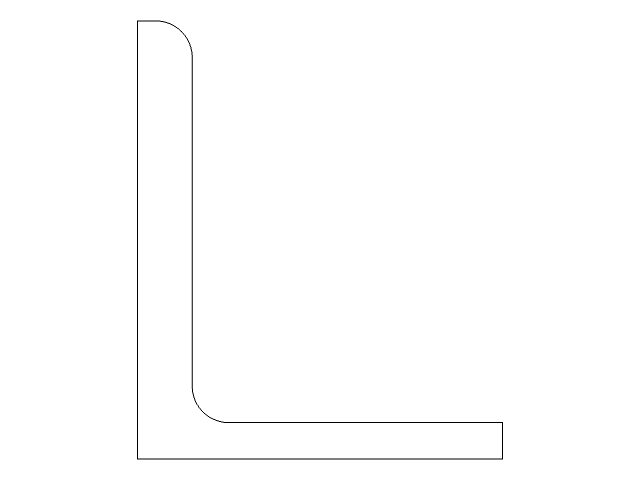 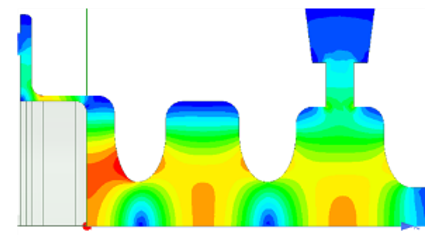 [REF] Xiaowei Wu, Design and experiment of x-band high-gradient choke-mode accelerating structure,  PhD dissertation, 2017, Tsinghua University
7
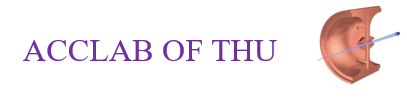 Design of field emission rf gun at THU
rf design
The first cavity is designed to work in the TM02 mode, and the cathode is separated from the cavity wall at the minimal place of the magnetic field.
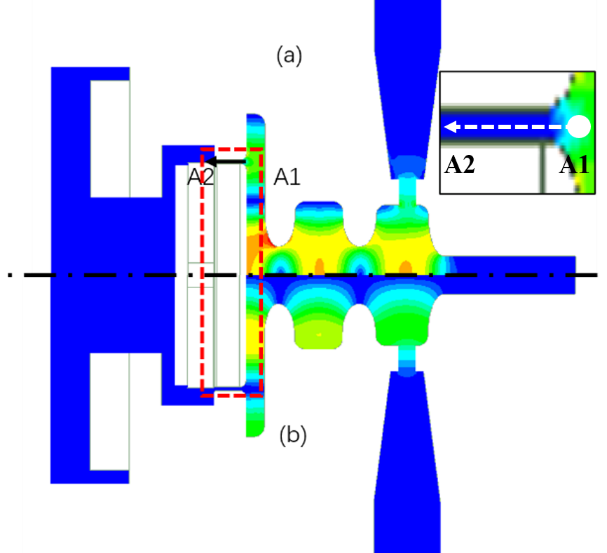 Electric field
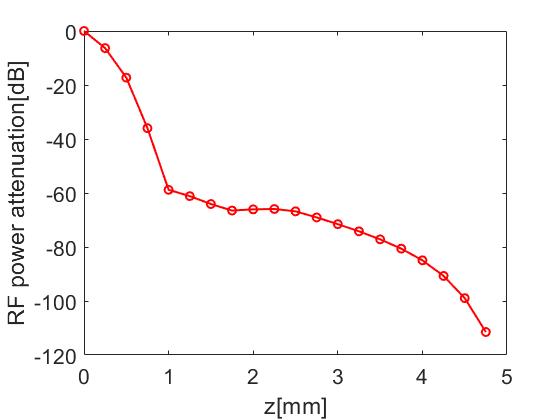 Magnetic field
8
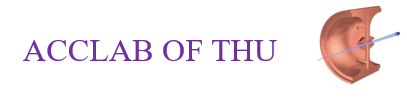 Design of field emission rf gun at THU
cooling system
4 cooling pipes
27°C, 0.6m3/h
200ns, 23MW rf
66.37°C highest
Vacuum system
6.2e-7Pa
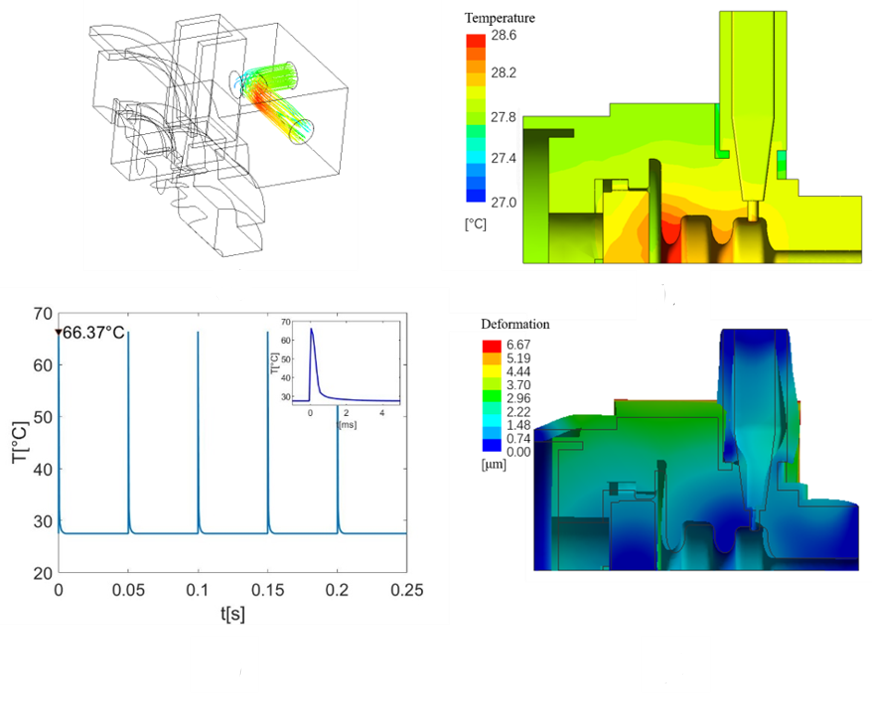 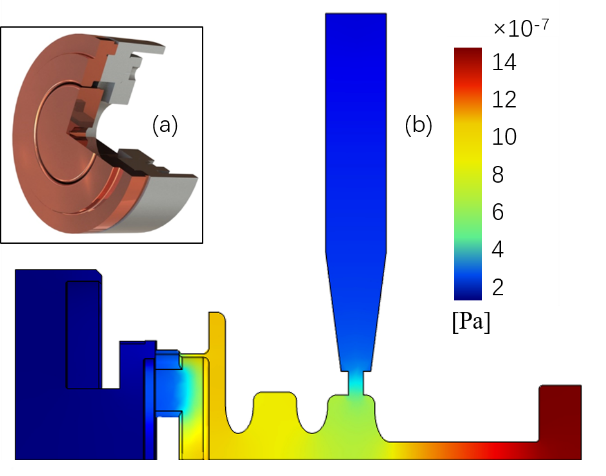 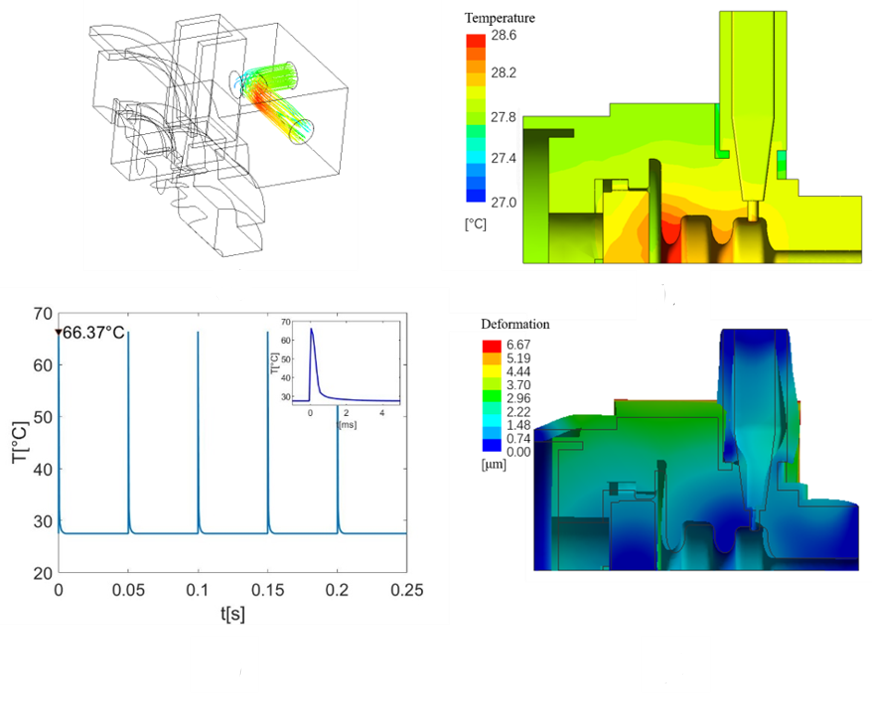 9
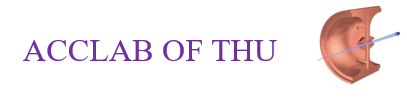 Design of field emission rf gun at THU
cathode with an emitter
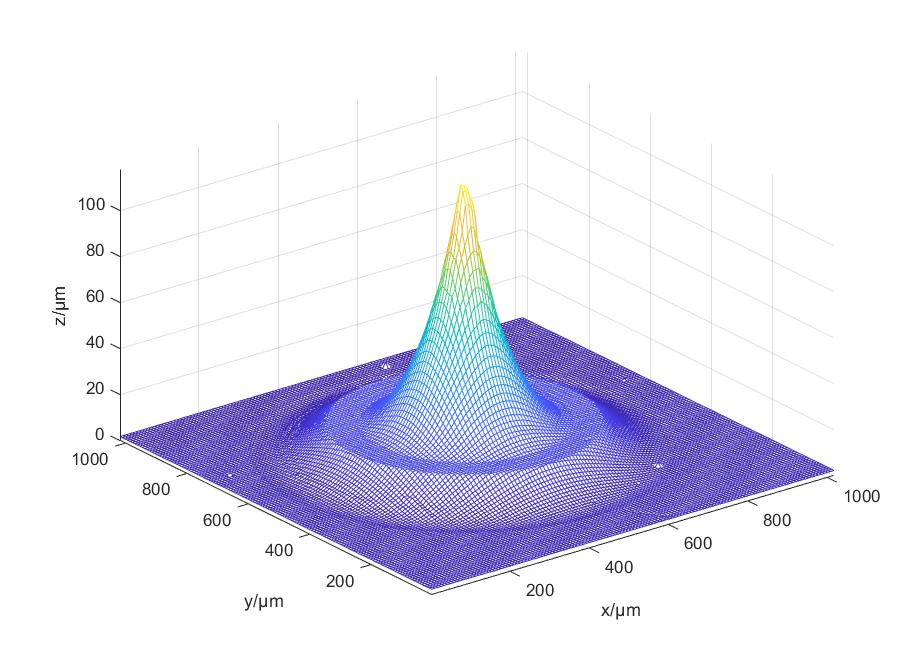 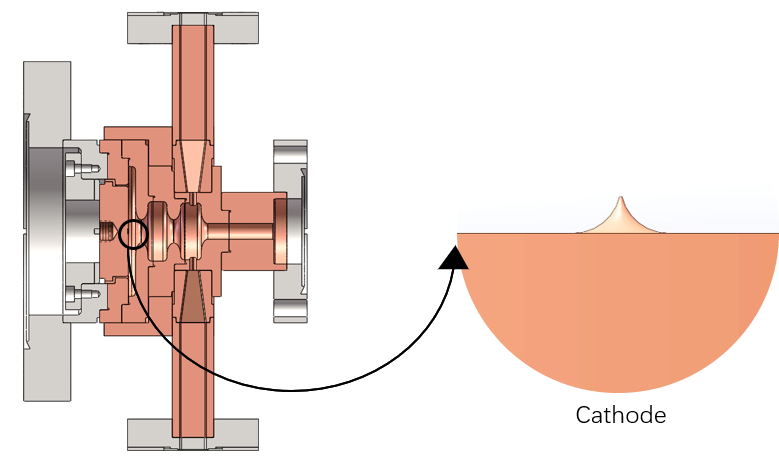 surface topography
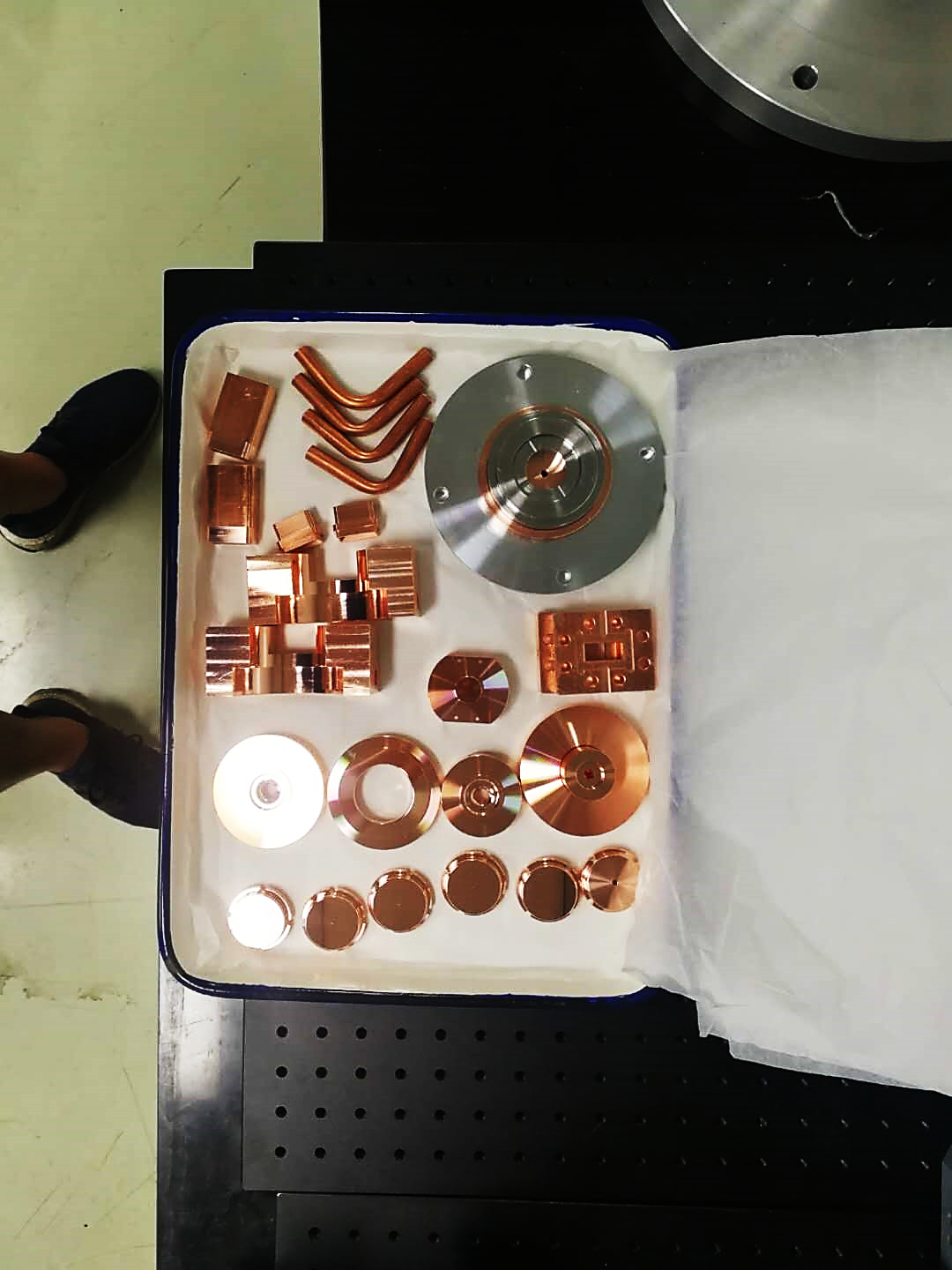 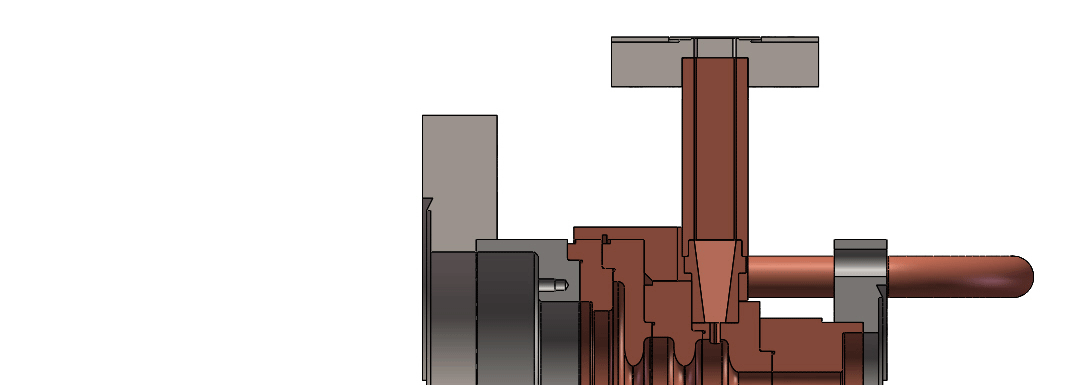 Process of cathode replacement
10
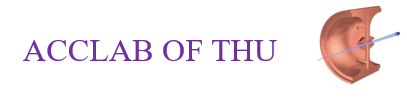 Design of field emission rf gun at THU
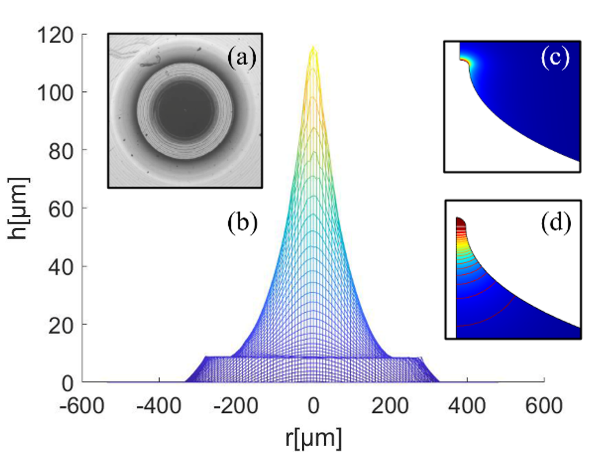 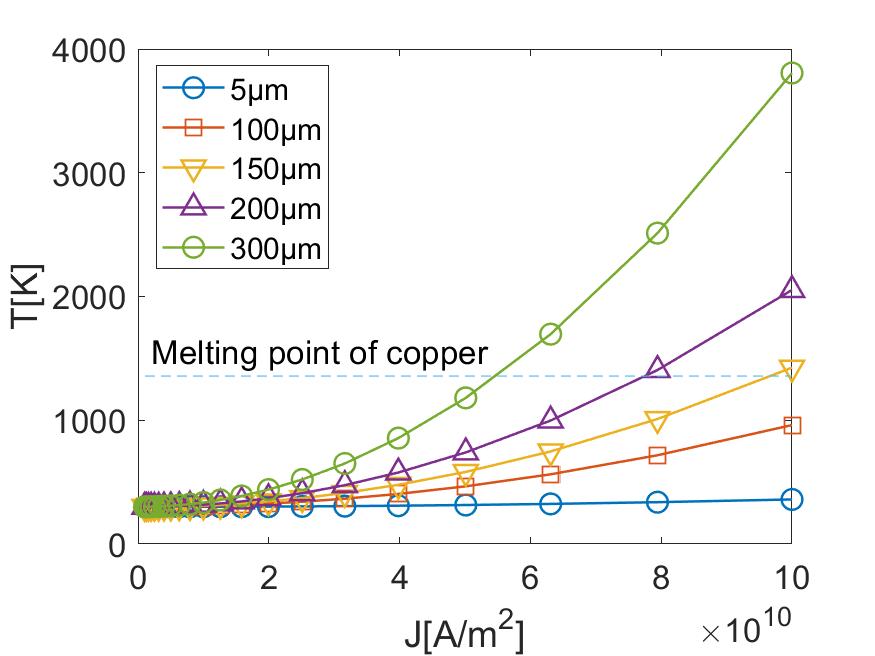 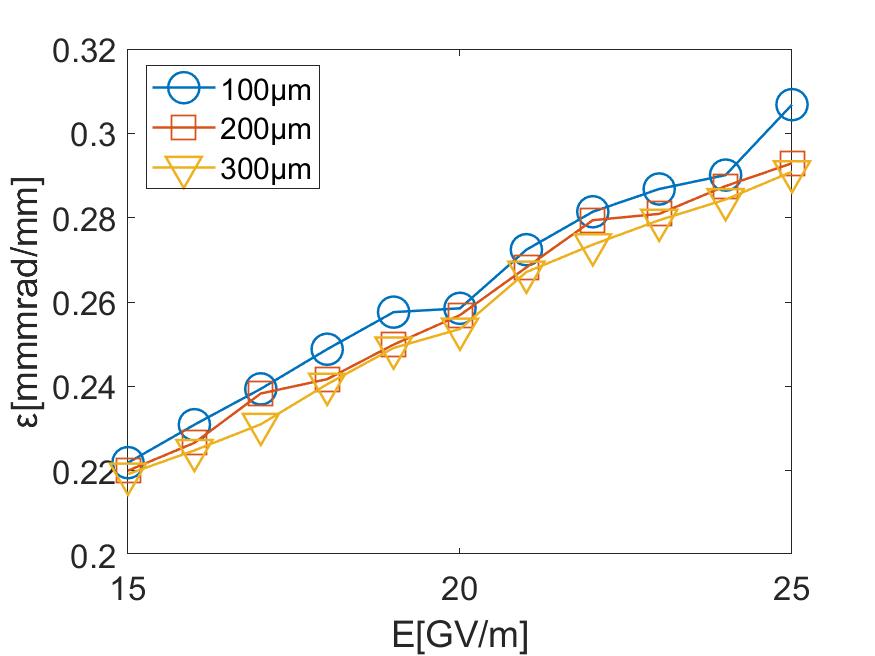 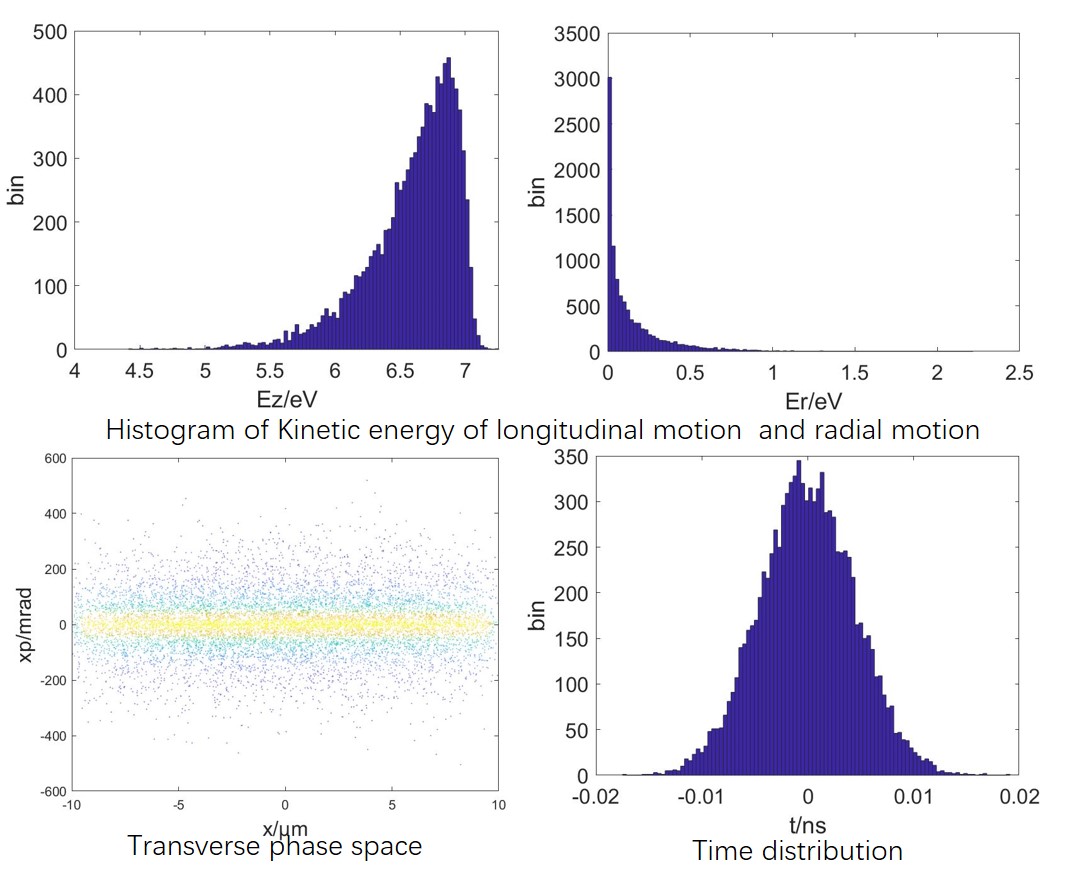 11
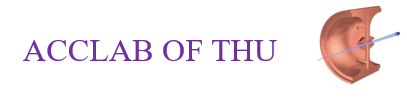 Design of field emission rf gun at THU
RF Filling process
The electron beam is emitted in each pulse
When the acceleration gradient is close to 80 MV / m, the electron beam can be detected at the exit of the gun

Wakefield
A wakefield mode (TM01) at a frequency of 4.856GHz is trapped in the gun
The subsequent beam will be subjected to a decelerating force
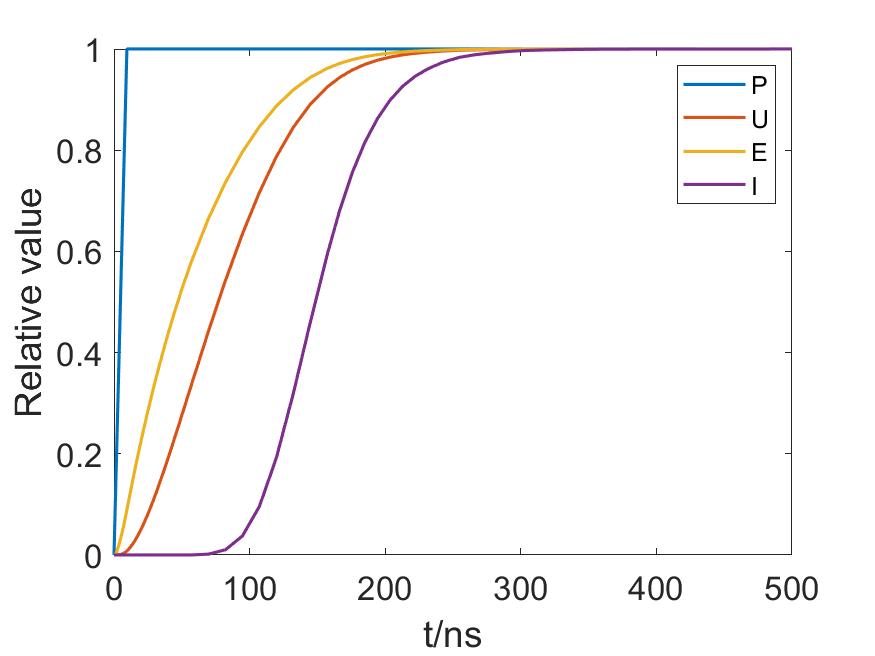 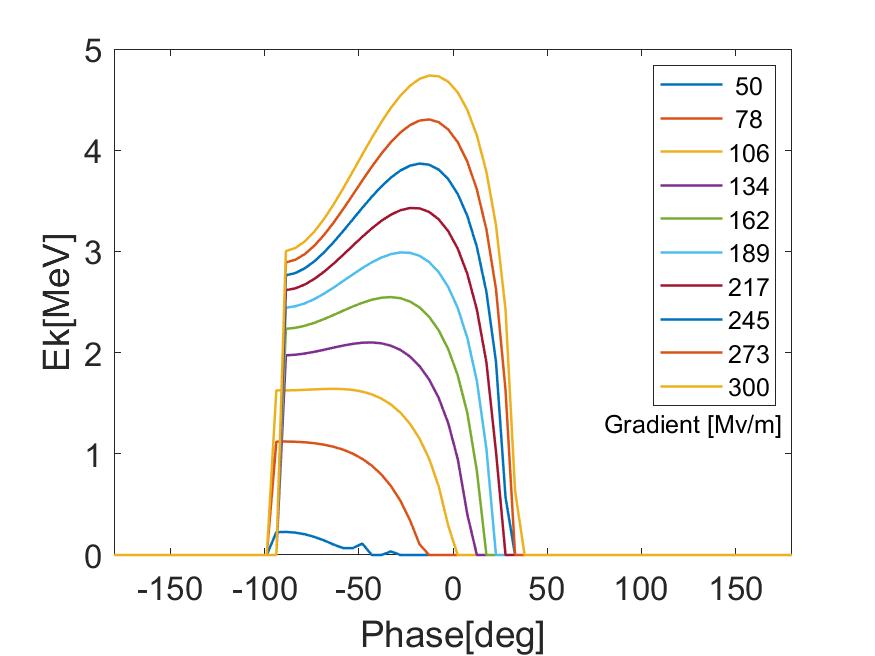 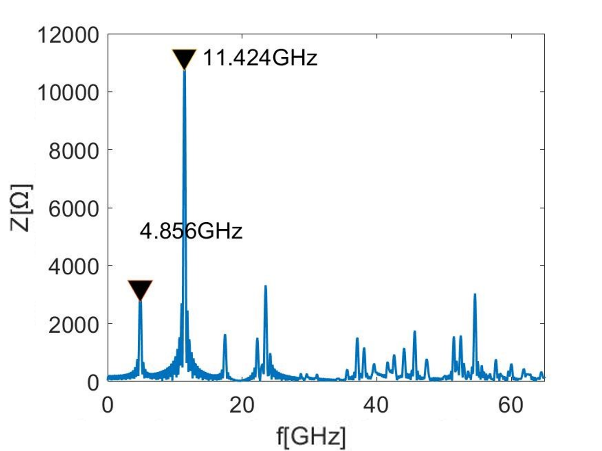 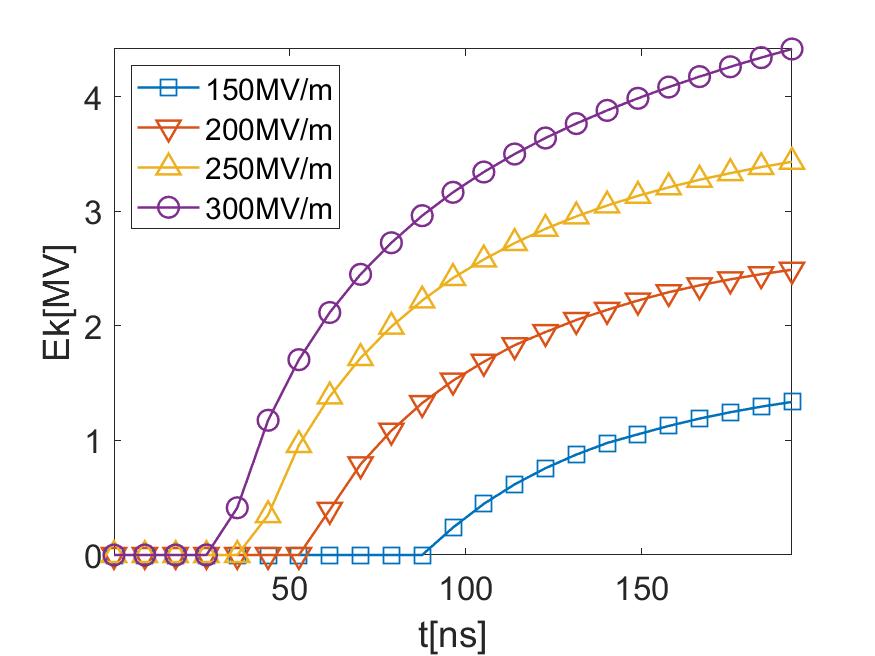 12
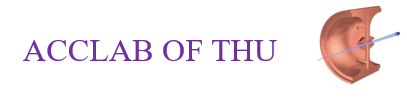 Content
Advantages of field emission rf gun
Design of field emission rf gun at THU
Testing
cold testing
high power testing
Observation after conditioning
Plans
13
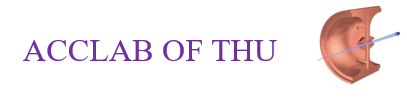 Testing
cold testing
A tuning method based on field distribution of different modes was applied 
A testing cathode with an aperture of 1.5mm was used to process bead pulling
Final Parameters
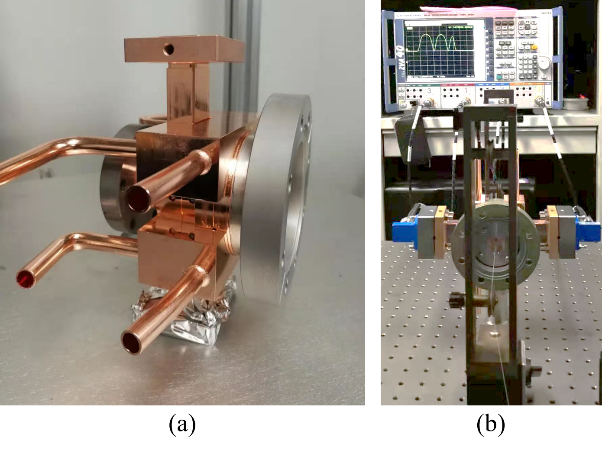 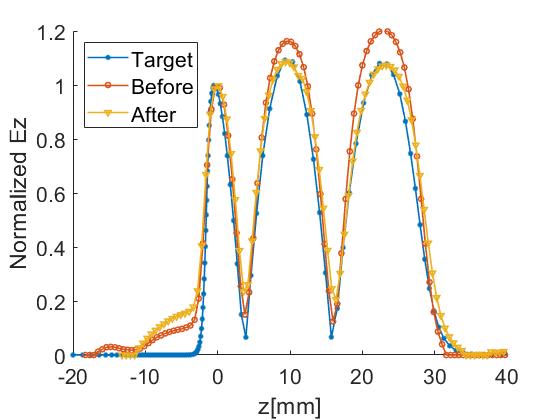 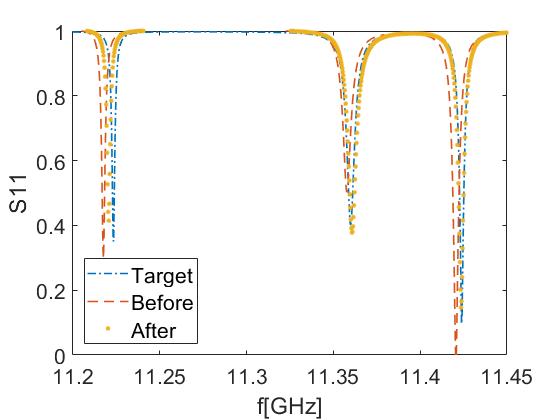 14
[REF] Jiaru Shi, Calculating RF Parameters of Individual Cell by Electric Field Distribution of a Coupled Cavity Chain, High Energy Physics and Nuclear Physics, 029.008(2005), pp.818-823.
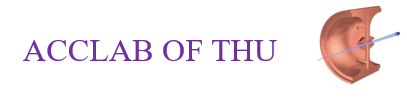 Testing
high power testing
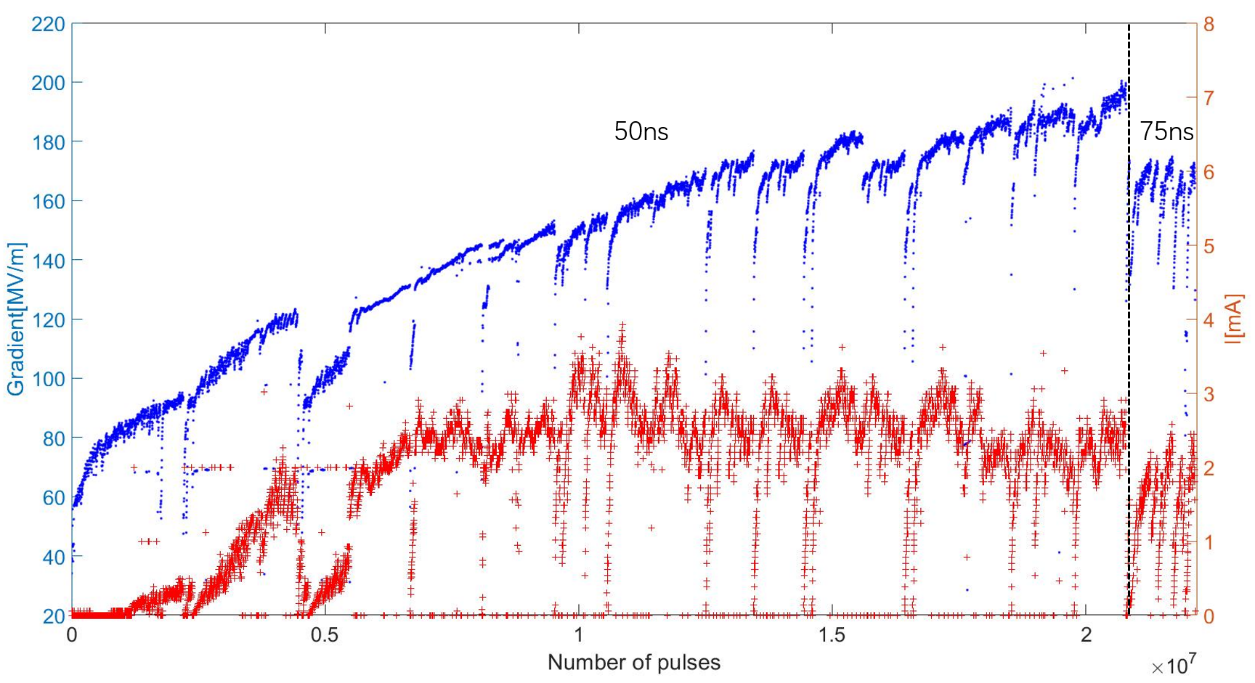 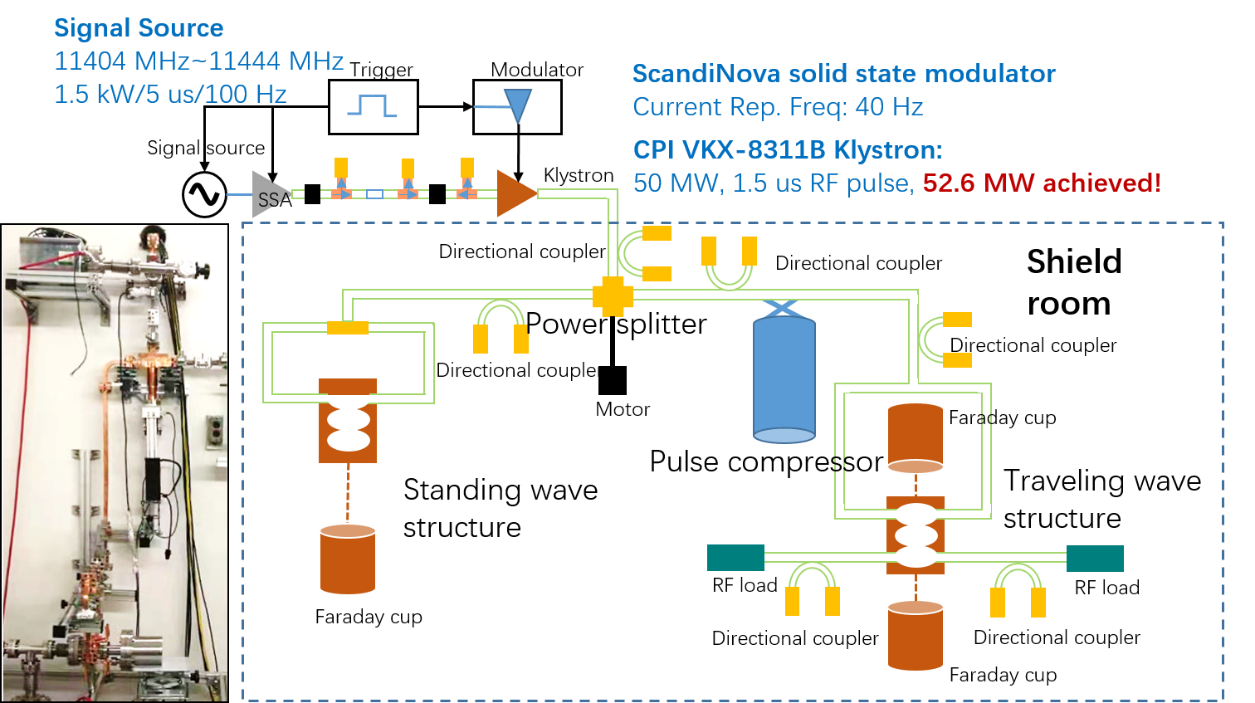 15
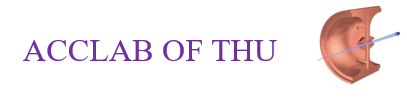 Testing
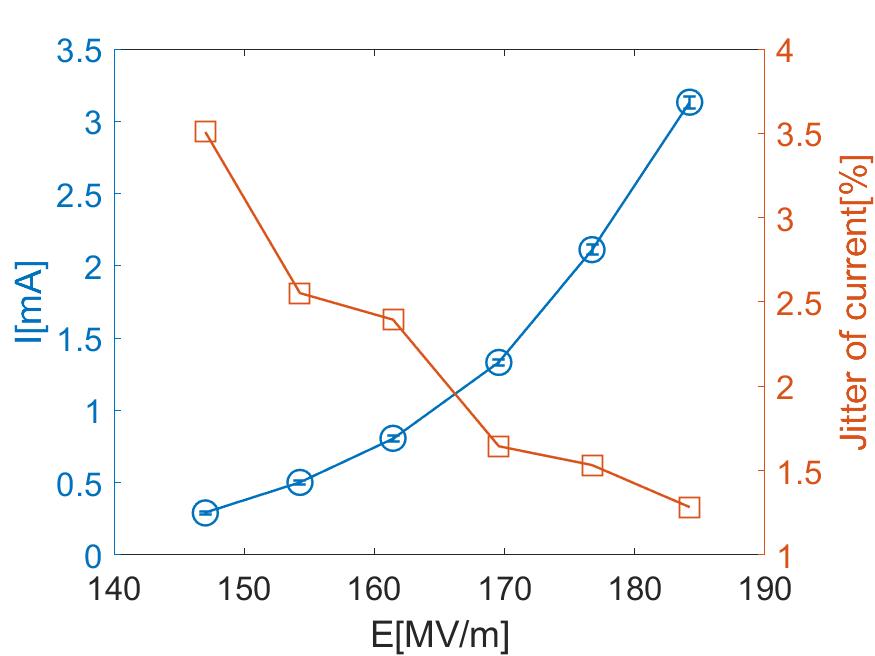 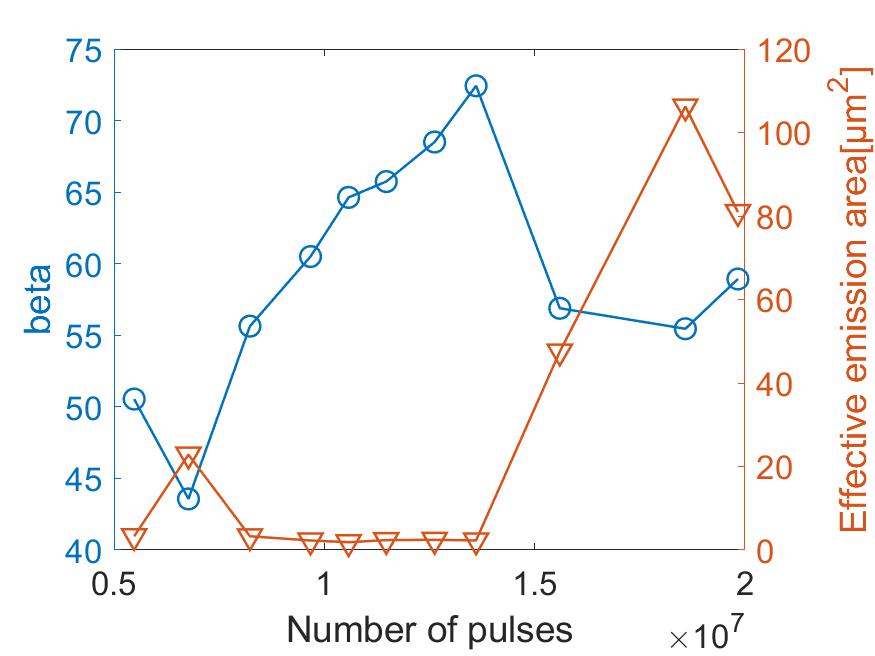 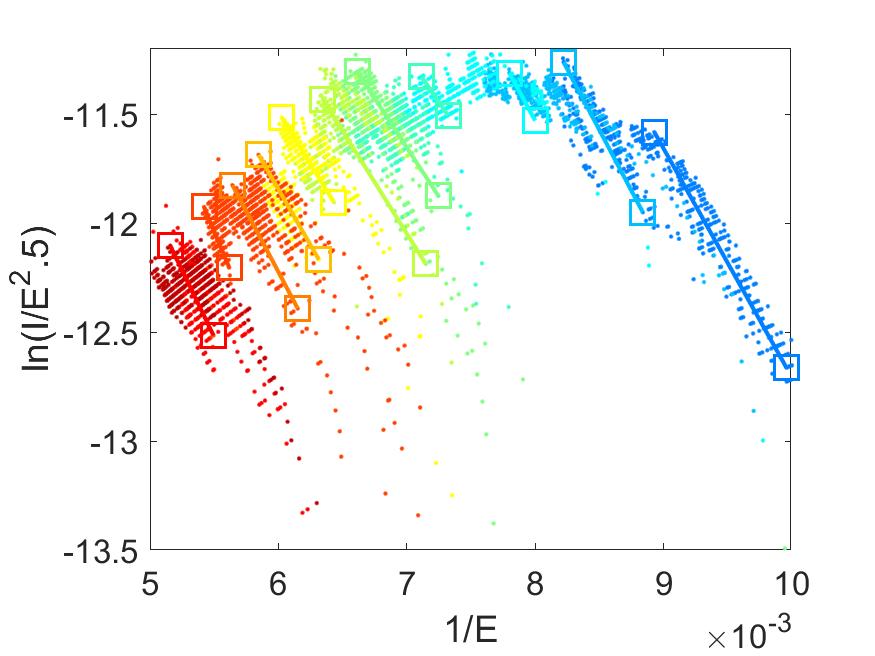 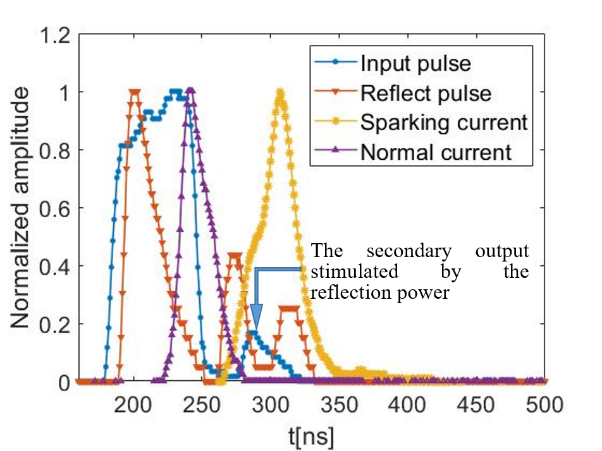 16
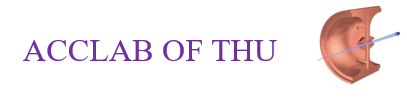 Content
Advantages of field emission rf gun
Design of field emission rf gun at THU
Testing
Observation after conditioning
visual observation
white light interference 
SEM
Plans
17
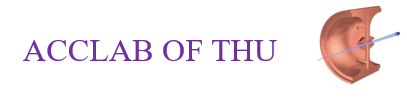 Observation after conditioning
visual observation & white light interference
A circle where electric field is 0 caved around 0.1μm
The surface damage includes protrusions and craters, They are more likely to appear on the ups of machining marks
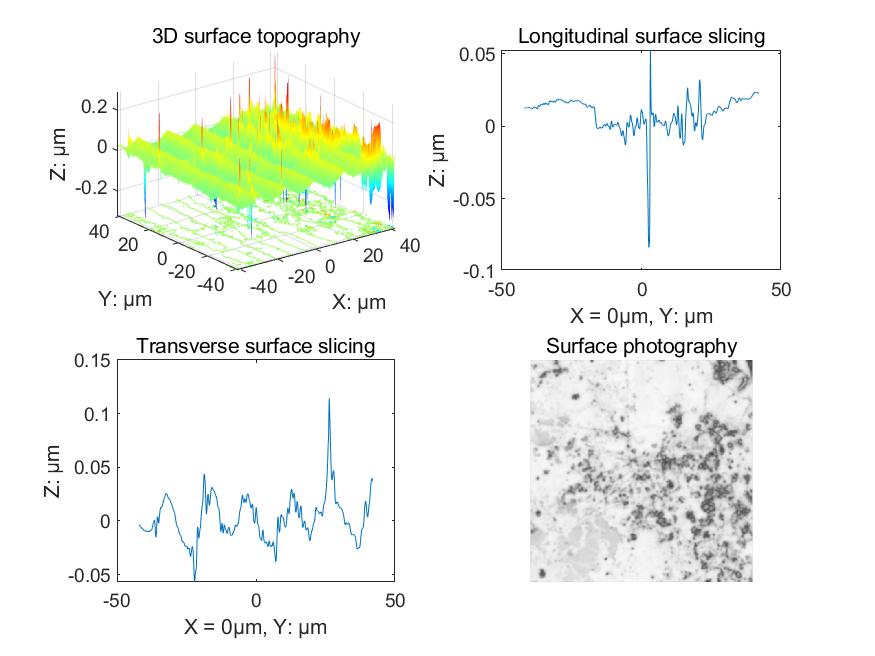 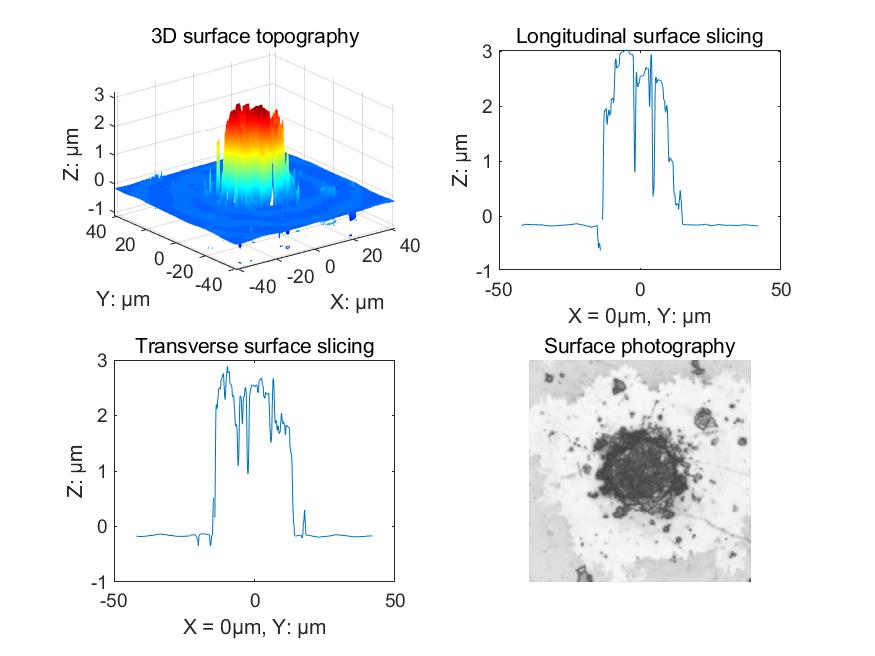 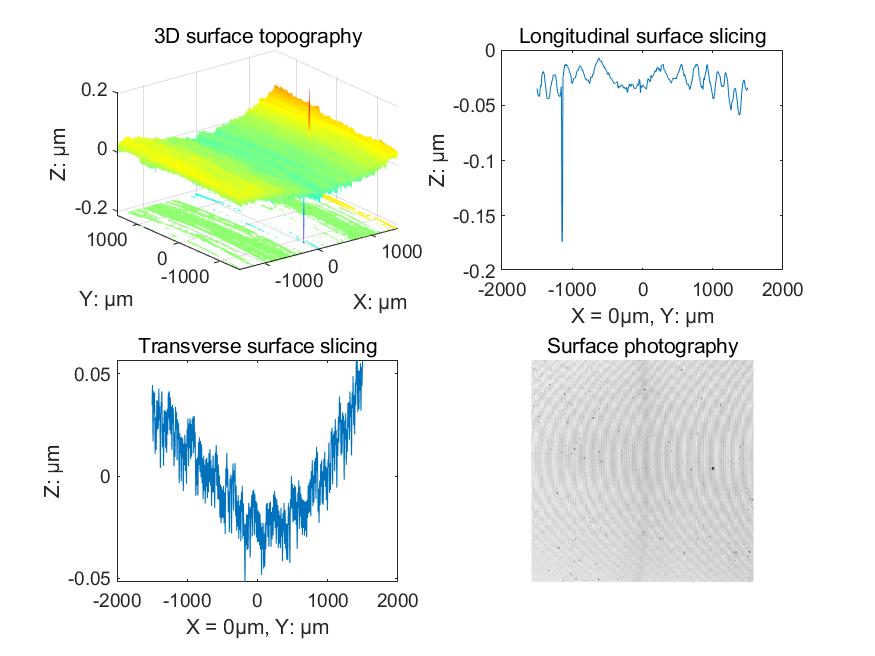 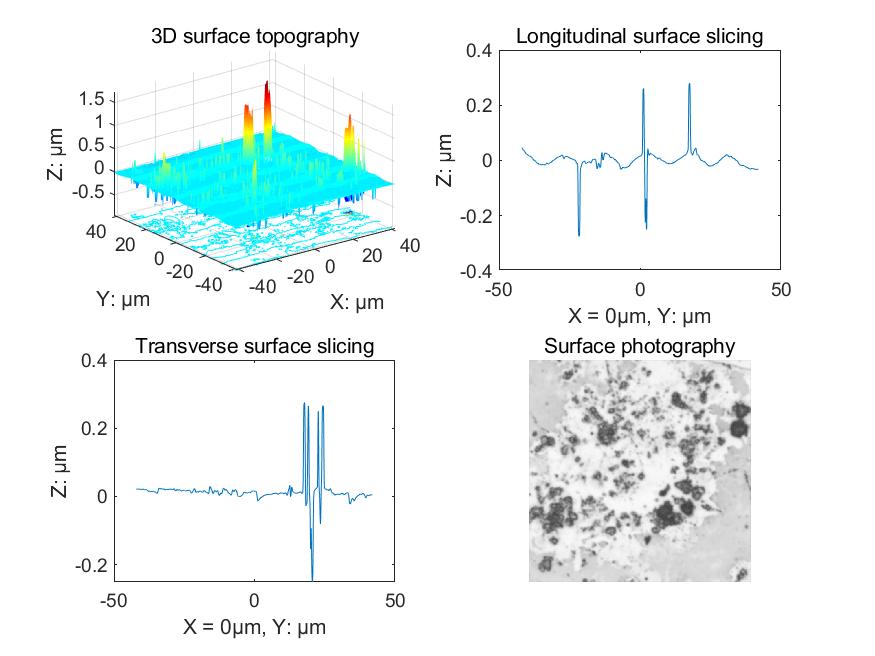 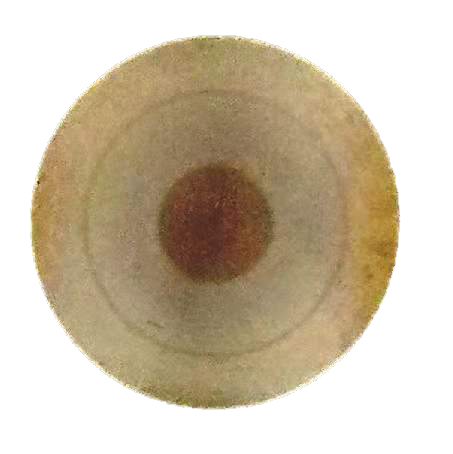 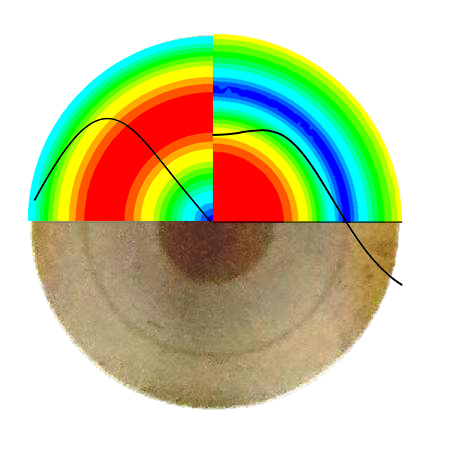 18
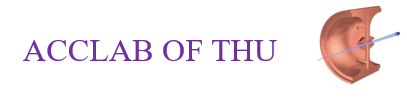 Observation after conditioning
SEM
The element contents of protrusions and craters are different
The craters are composed with cooper
The protrusions contain more impurity elements
The formation mechanism and time of these two types of damage could be different
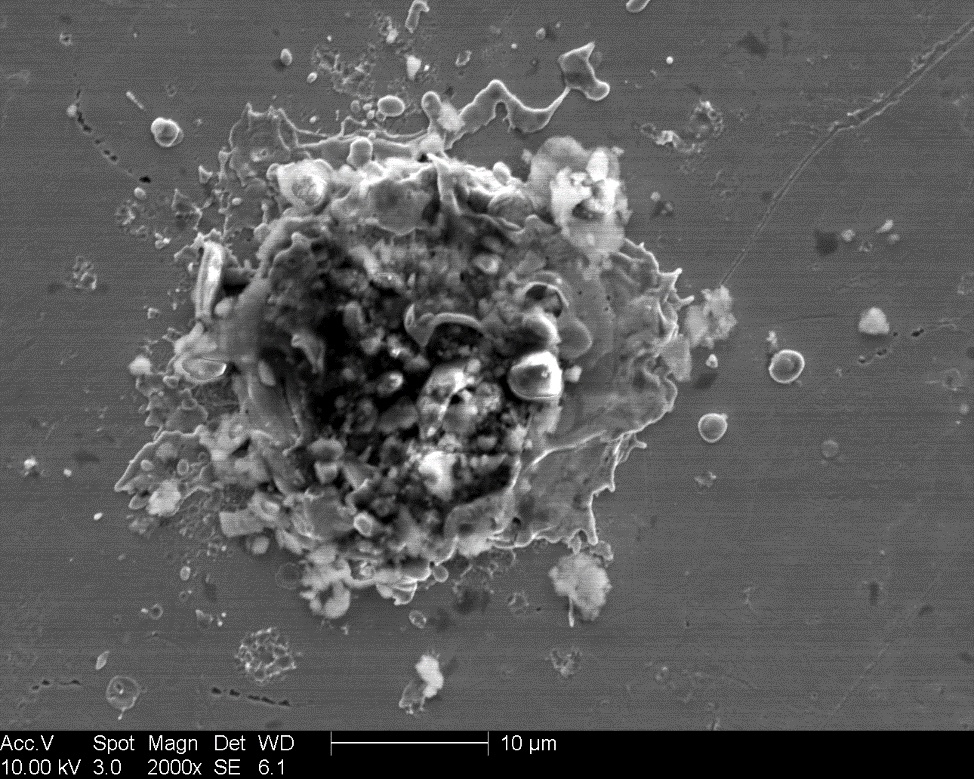 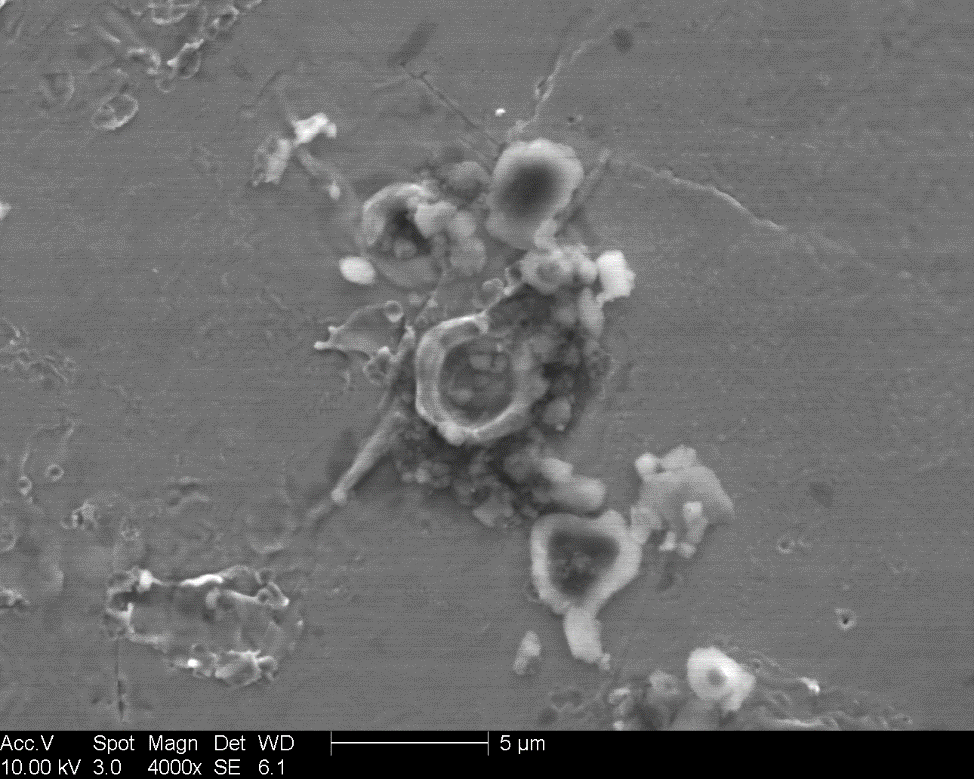 Cu
base
measured are
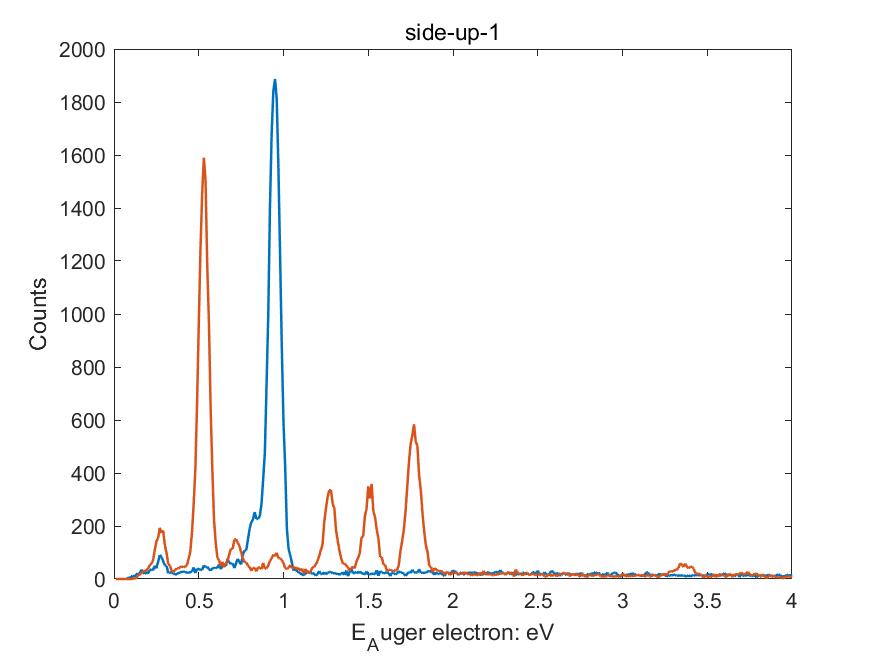 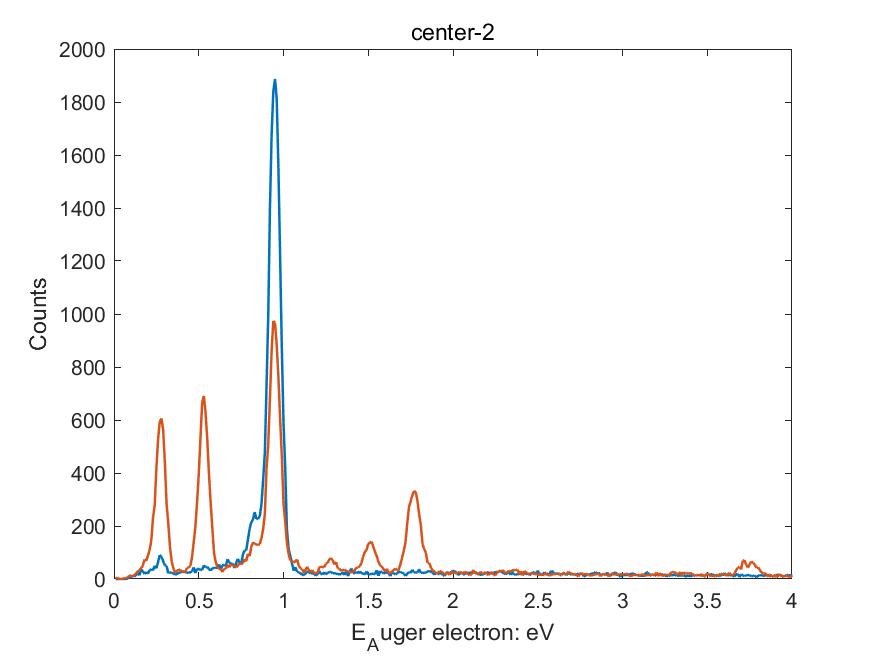 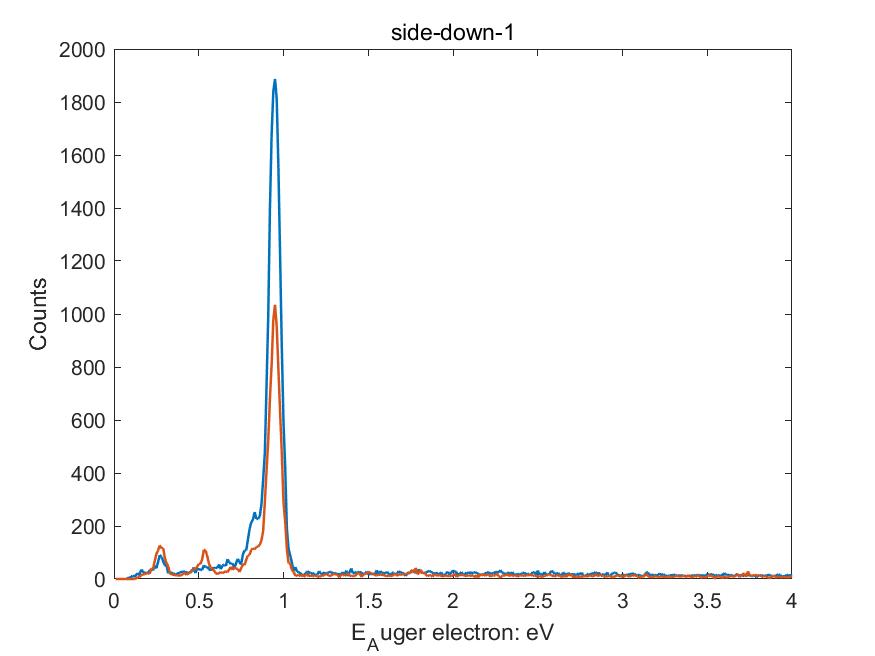 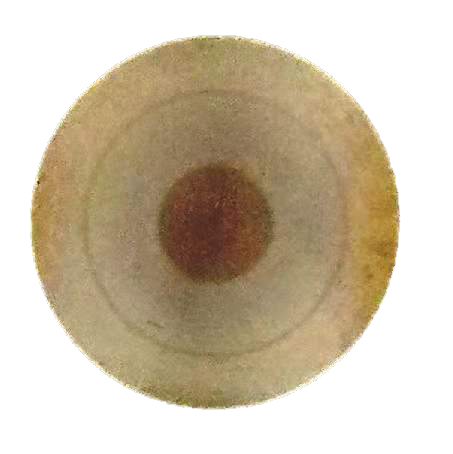 C
Si
O
Al
Mg
Fe
S
Cl
Ca
19
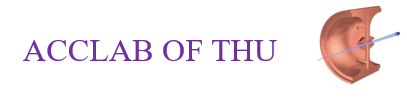 Content
Advantages of field emission rf gun
Design of field emission rf gun at THU
Testing
Observation after conditioning
Plans
20
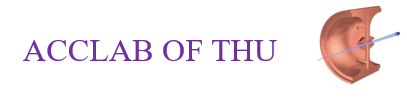 Plans
Cathode imaging system
A cathode imaging beamline will be built in this summer, to image the transformation of cathode surface during conditioning
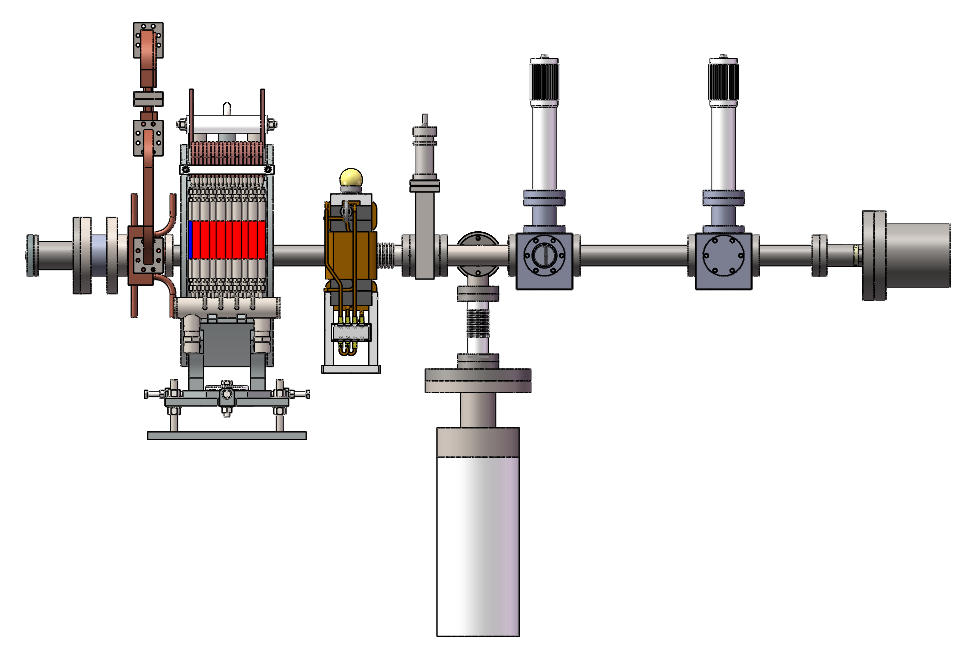 21
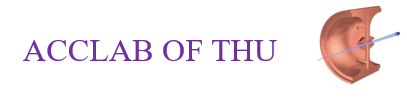 Conclusion
An x-band field emission rf gun with a pluggable cathode was developed at Tsinghua University
11.424GHz, 200MV/m, 50ns


A cathode imaging beamline will be built soon
22
Thanks for your attention
23